Особенности подготовки к ГИА по образовательным программам основного общего образования в 2020 году
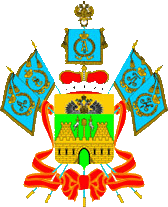 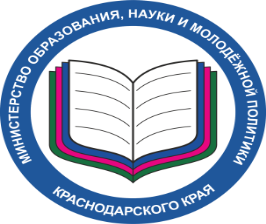 Об изменениях в контрольных измерительных материалах ОГЭ и ГВЭ для проведения ГИА-9 в 2020 году






Терновая Людмила Николаевна, 
проректор по учебной работе
	ГБОУ ИРО Краснодарского края
[Speaker Notes: Добрый вечер, уважаемые родители и коллеги!]
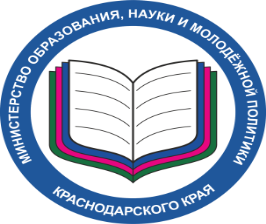 Источник информации
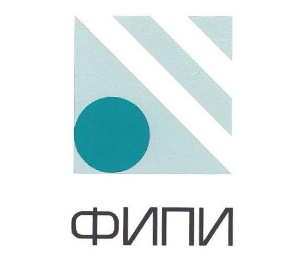 Изменения в КИМ ОГЭ 2020 года
оценка сформированности комплекса учебных действий, обеспечивается оценка метапредметных результатов
приоритетными становятся задания на объяснение, аргументацию, интеграцию, сравнение, классификацию и оценку
1
2
4
3
акцент на практико-ориентированные задания, оценивающие способность использовать полученные знания в повседневности
смысловое чтение – в КИМ по всем предметам (поиск, интерпретация и оценка информации для решения проблемных ситуаций)
Математика ОГЭ
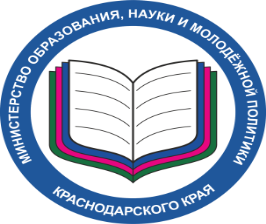 Русский язык ОГЭ
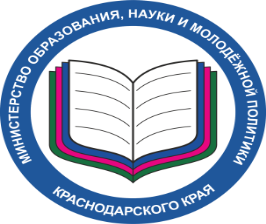 Русский язык (Устная форма)
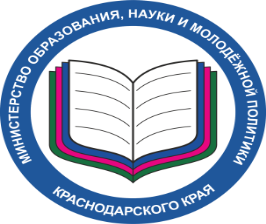 Обществознание
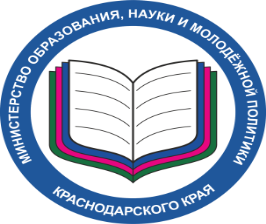 История
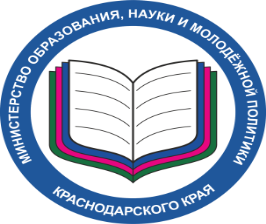 Информатика
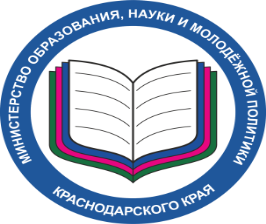 Биология
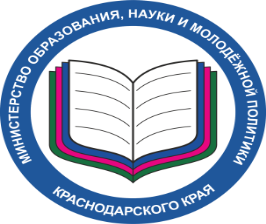 Физика
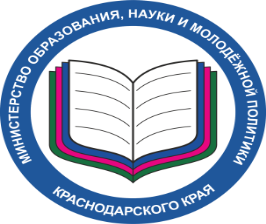 География
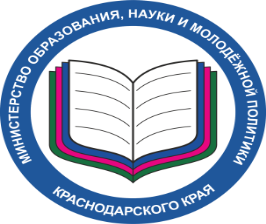 Литература
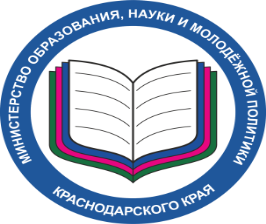 Иностранный язык
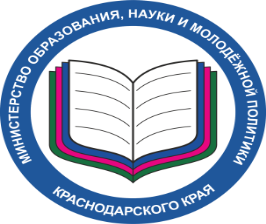 Химия
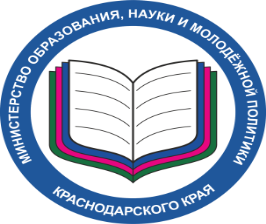 Химия
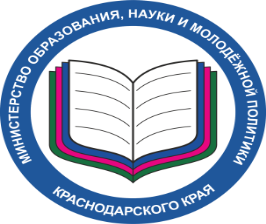 Математика ГВЭ-9
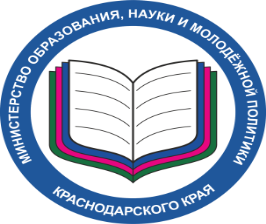 Русский язык ГВЭ-9
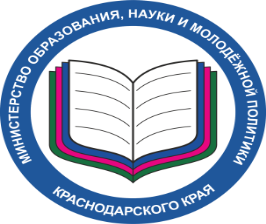 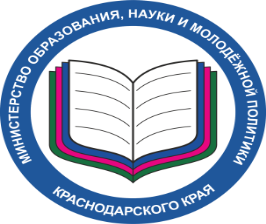 Желаем успехов!